Развитие физических качеств детей дошкольного возраста с помощью подвижных игр.
Основными задачами является Развитие физических качеств детей (скоростные, силовые, выносливость, координацию)Формирование у воспитанников потребности в двигательной активности и физическом совершенствовании.
Целью моей работы является:1. Определение возможностей подвижной игры как средства физического воспитания детей дошкольного возраста и формирование у них представлений о здоровом образе жизни .2. Укрепление здоровья детей, улучшение их двигательной активности с учетом их индивидуальных  возможностей и способностей.3. Формирование ответственности в деле сохранения собственного здоровья.
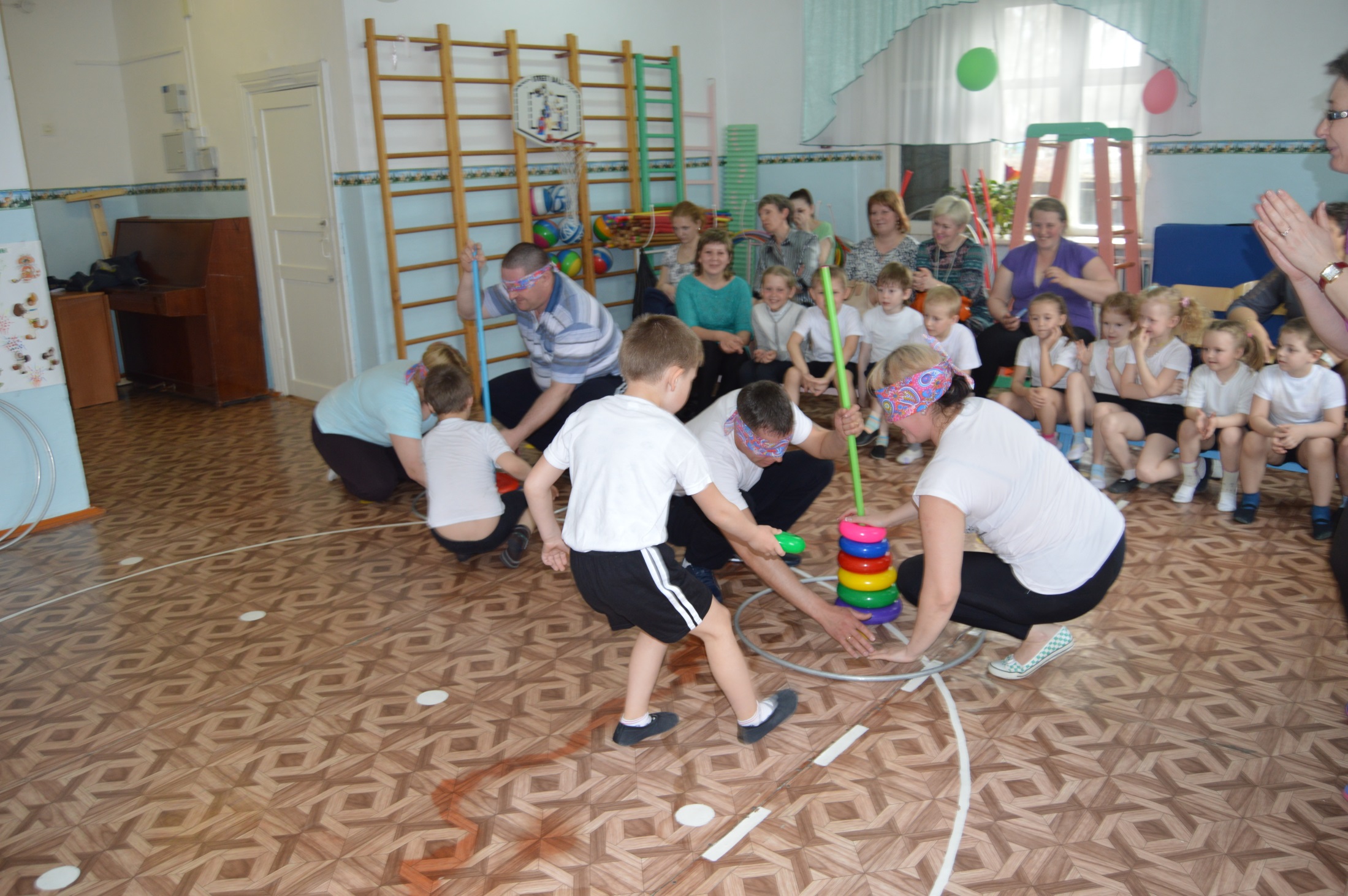 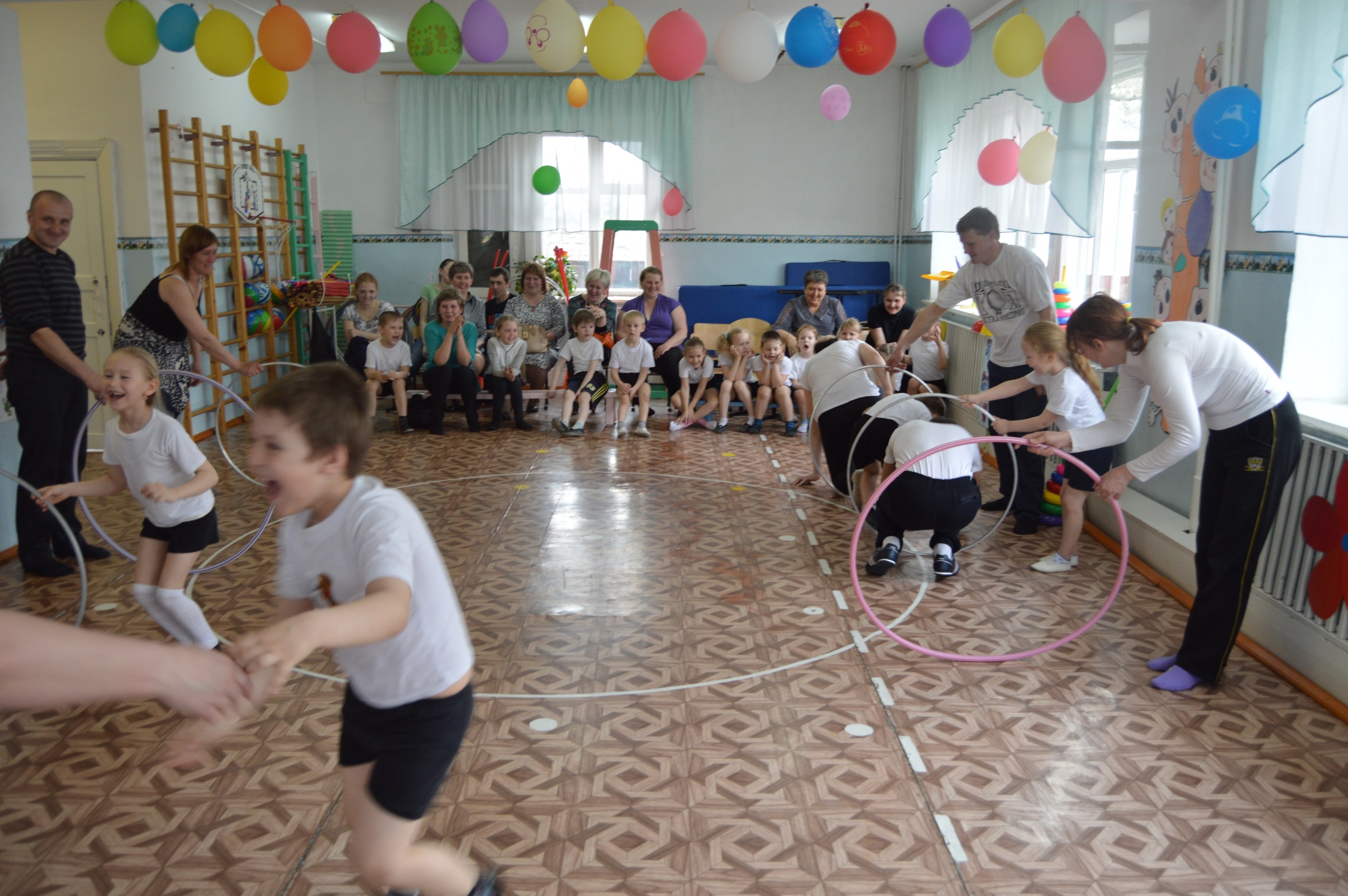 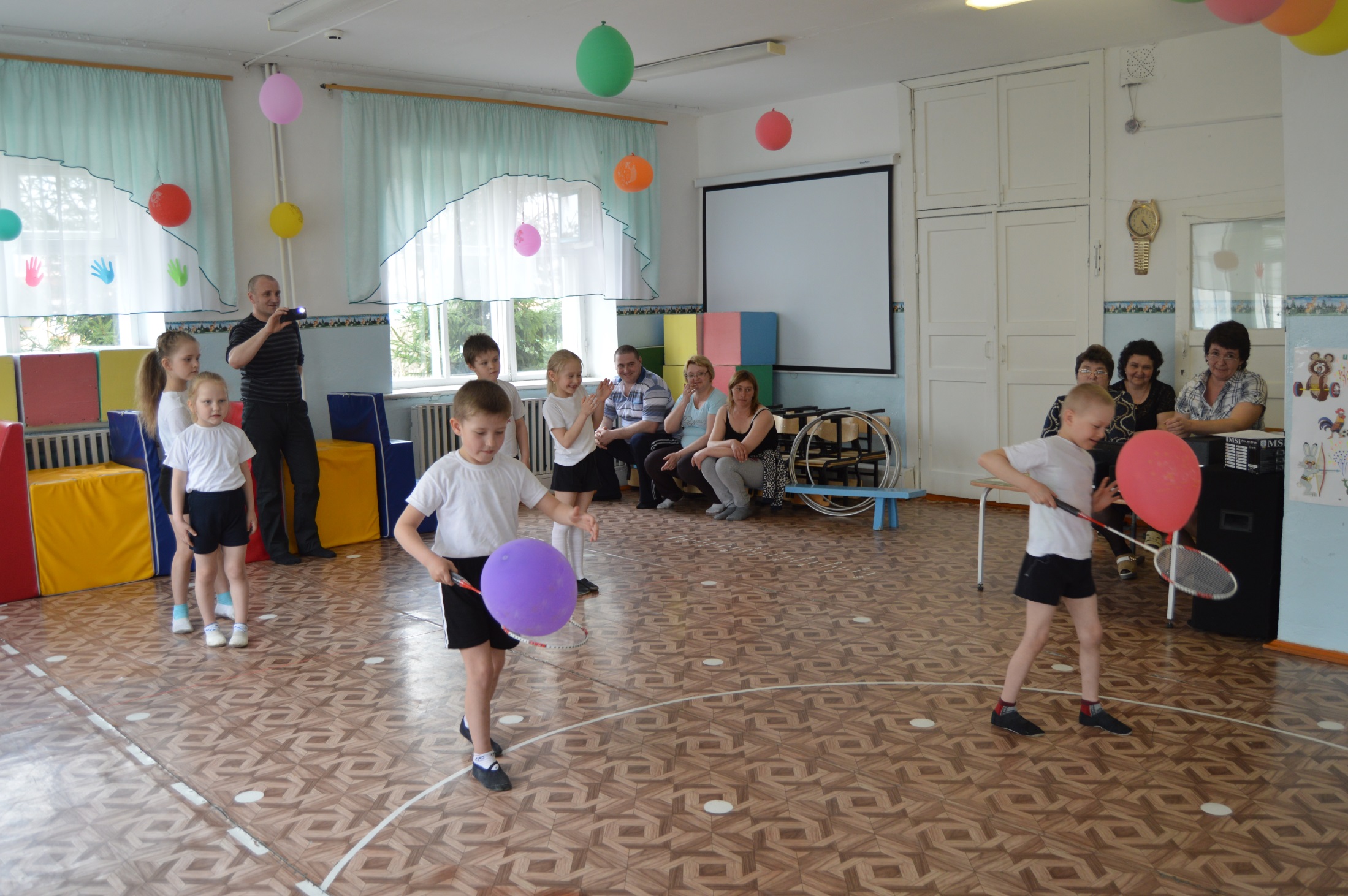 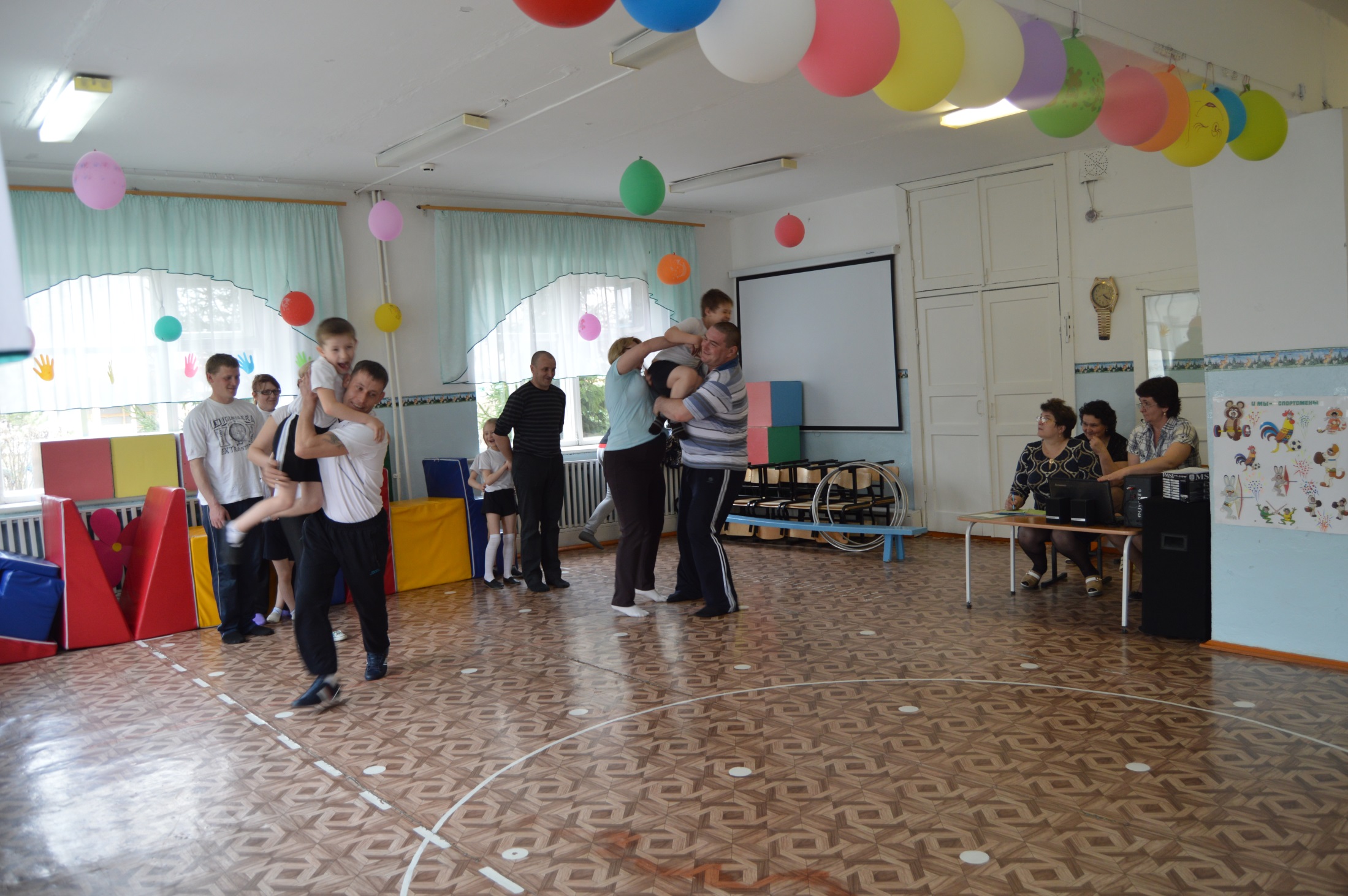 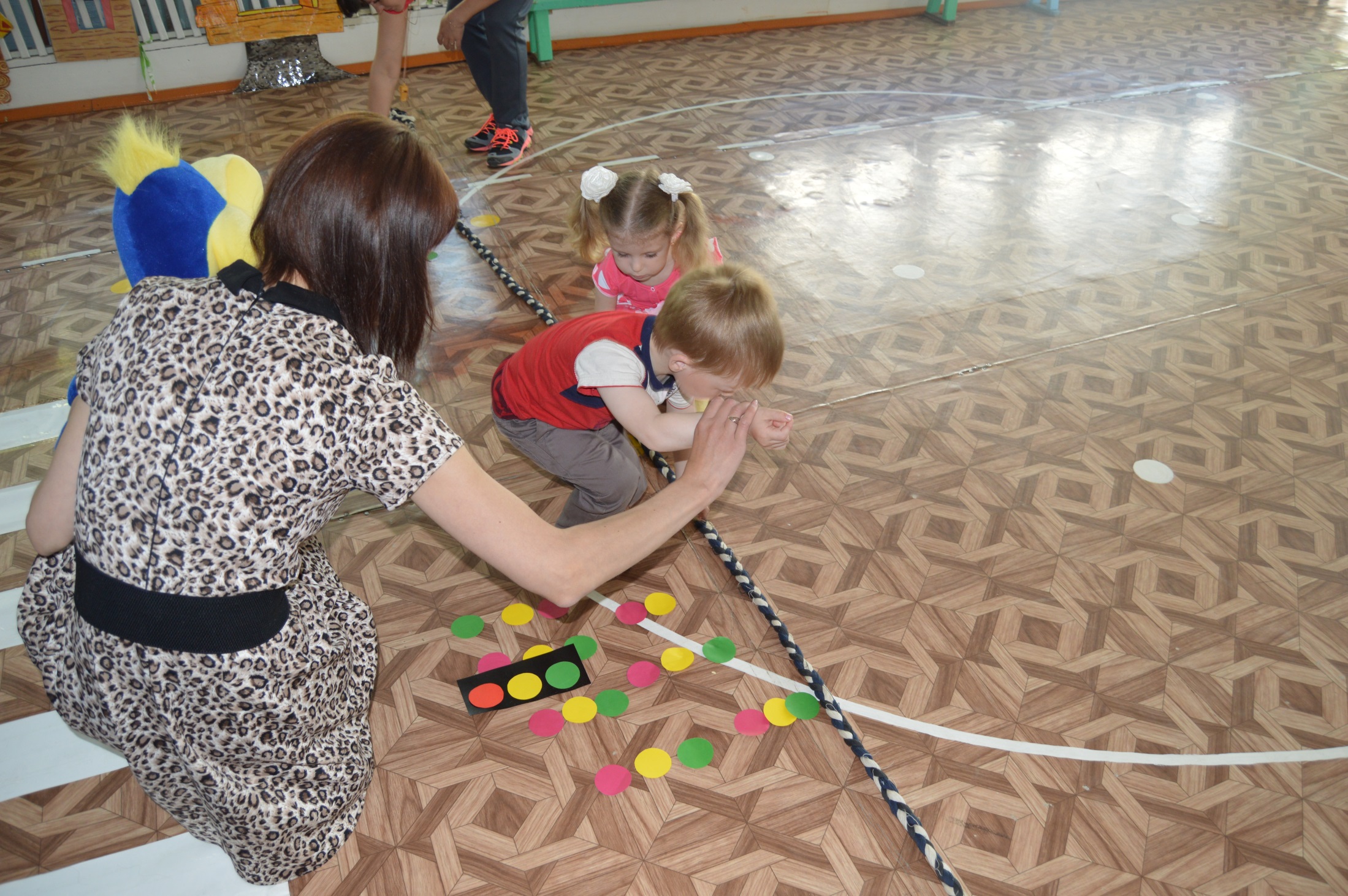 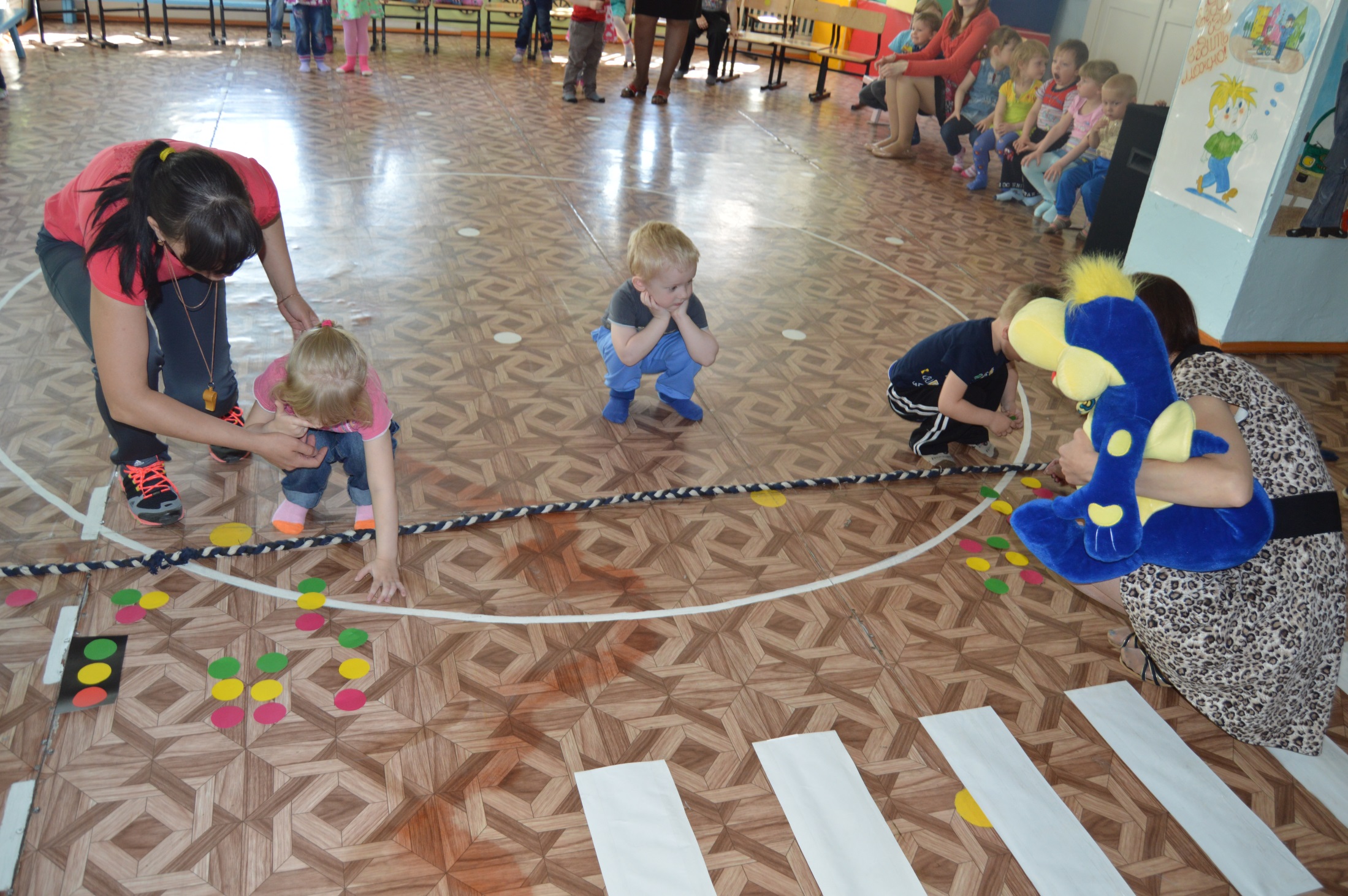 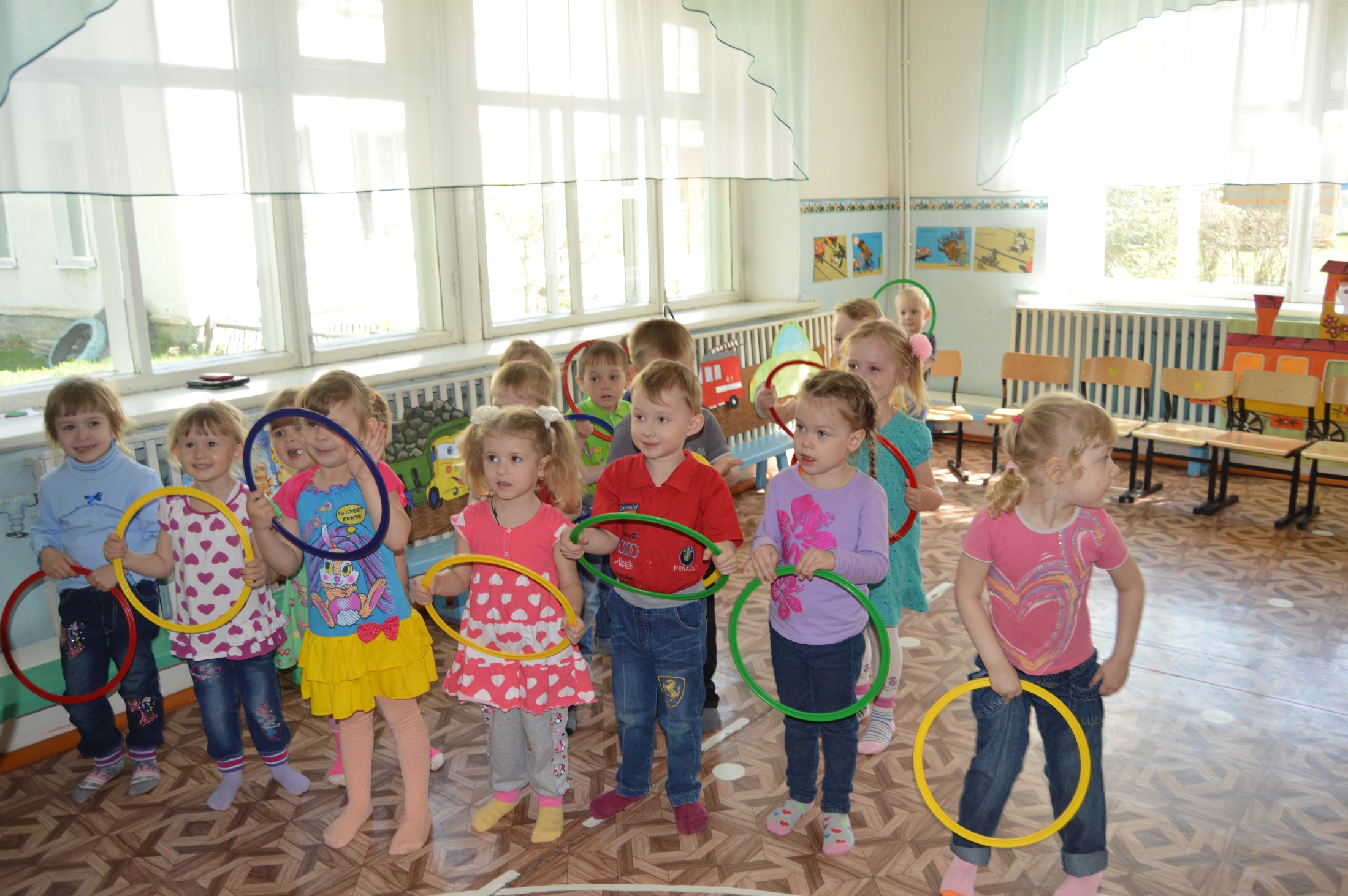 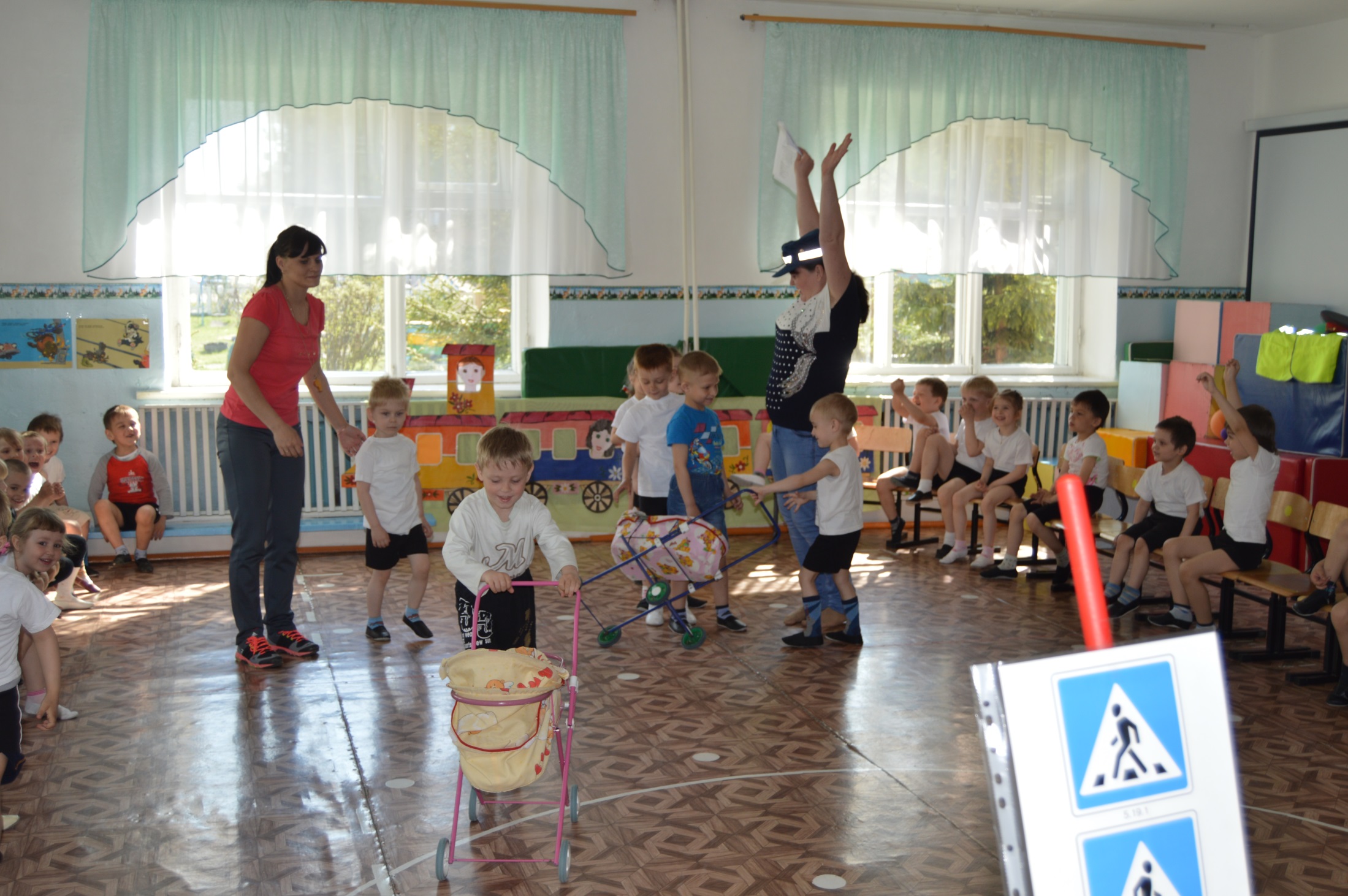 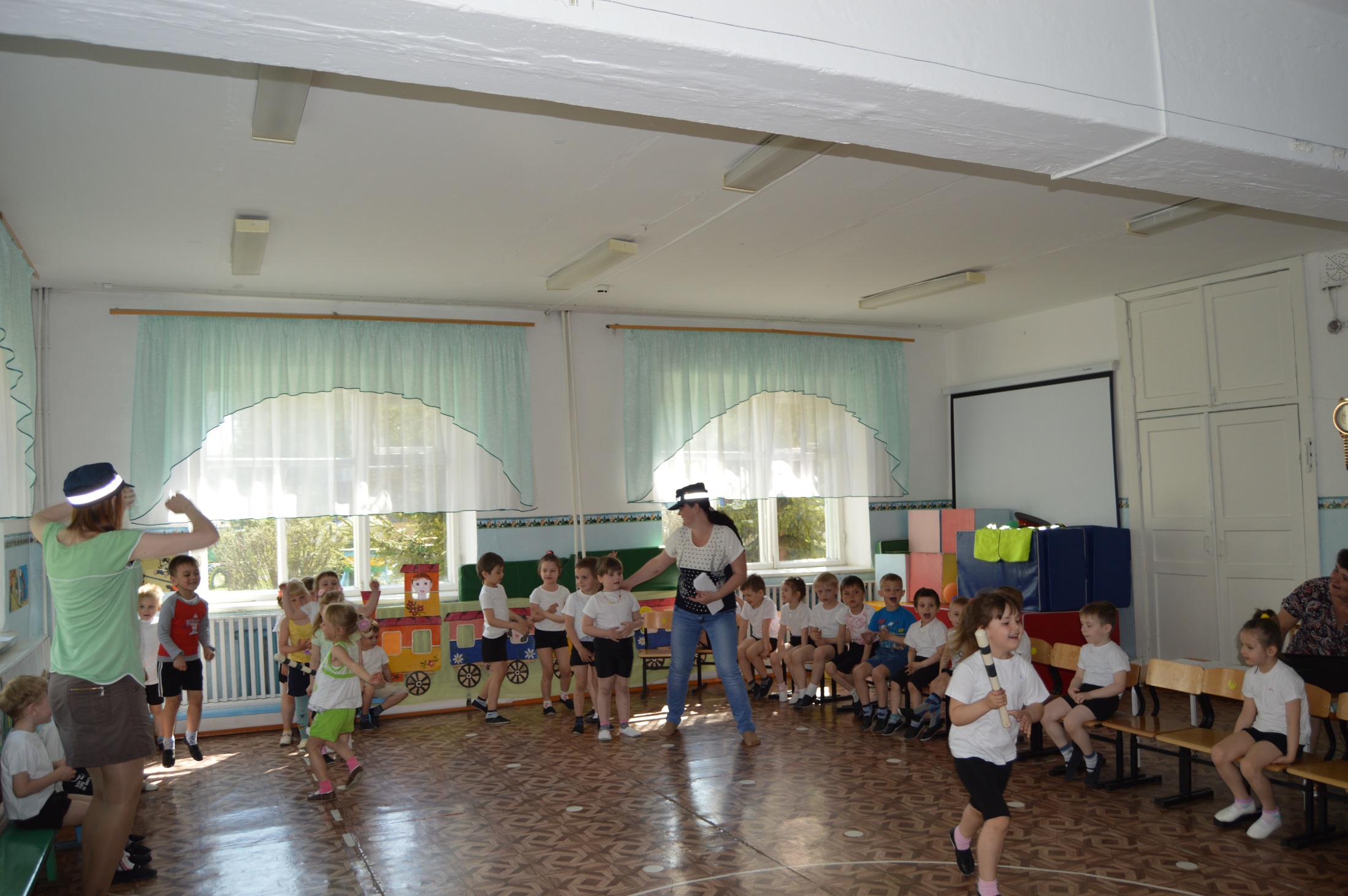 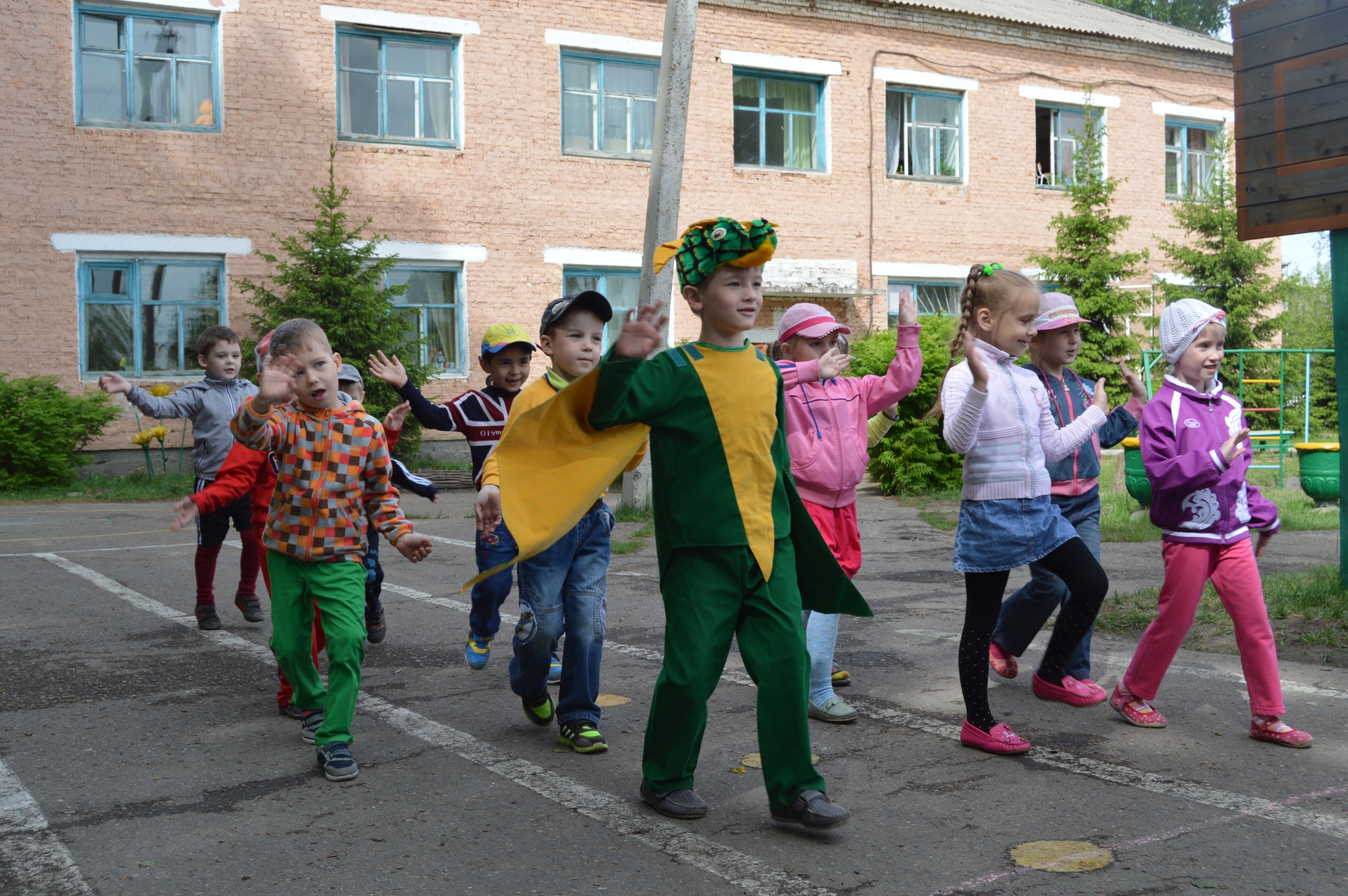 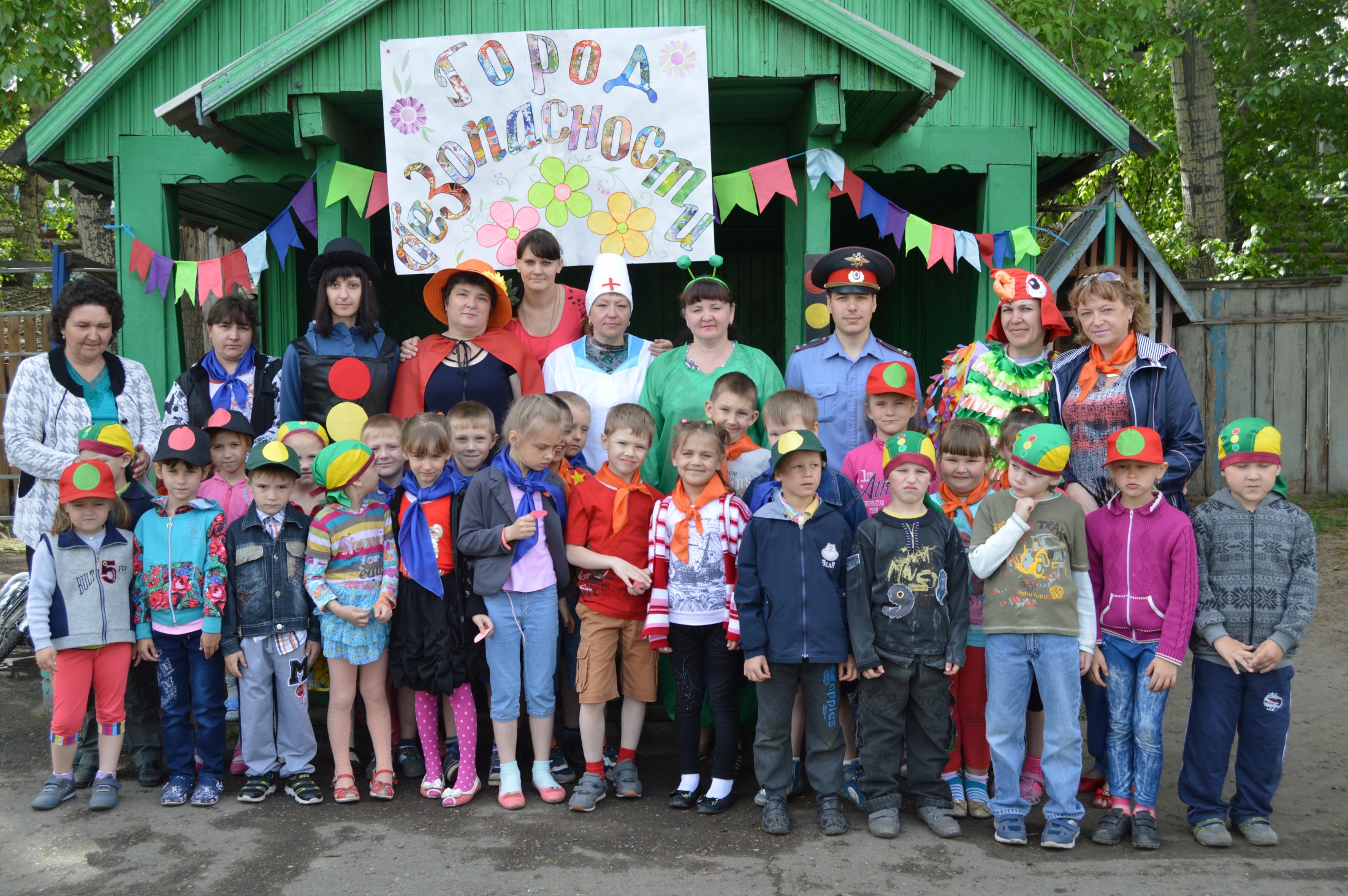 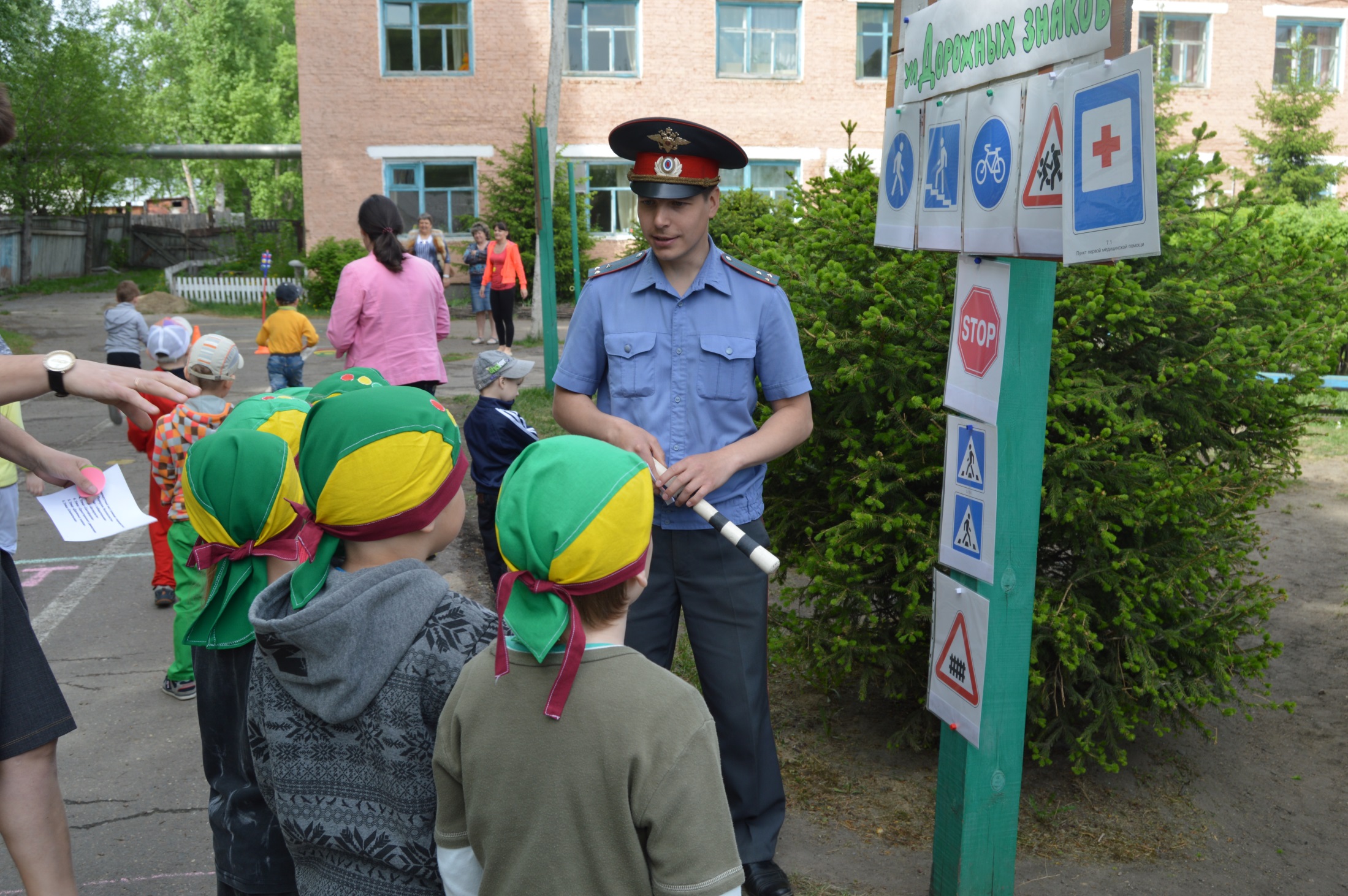 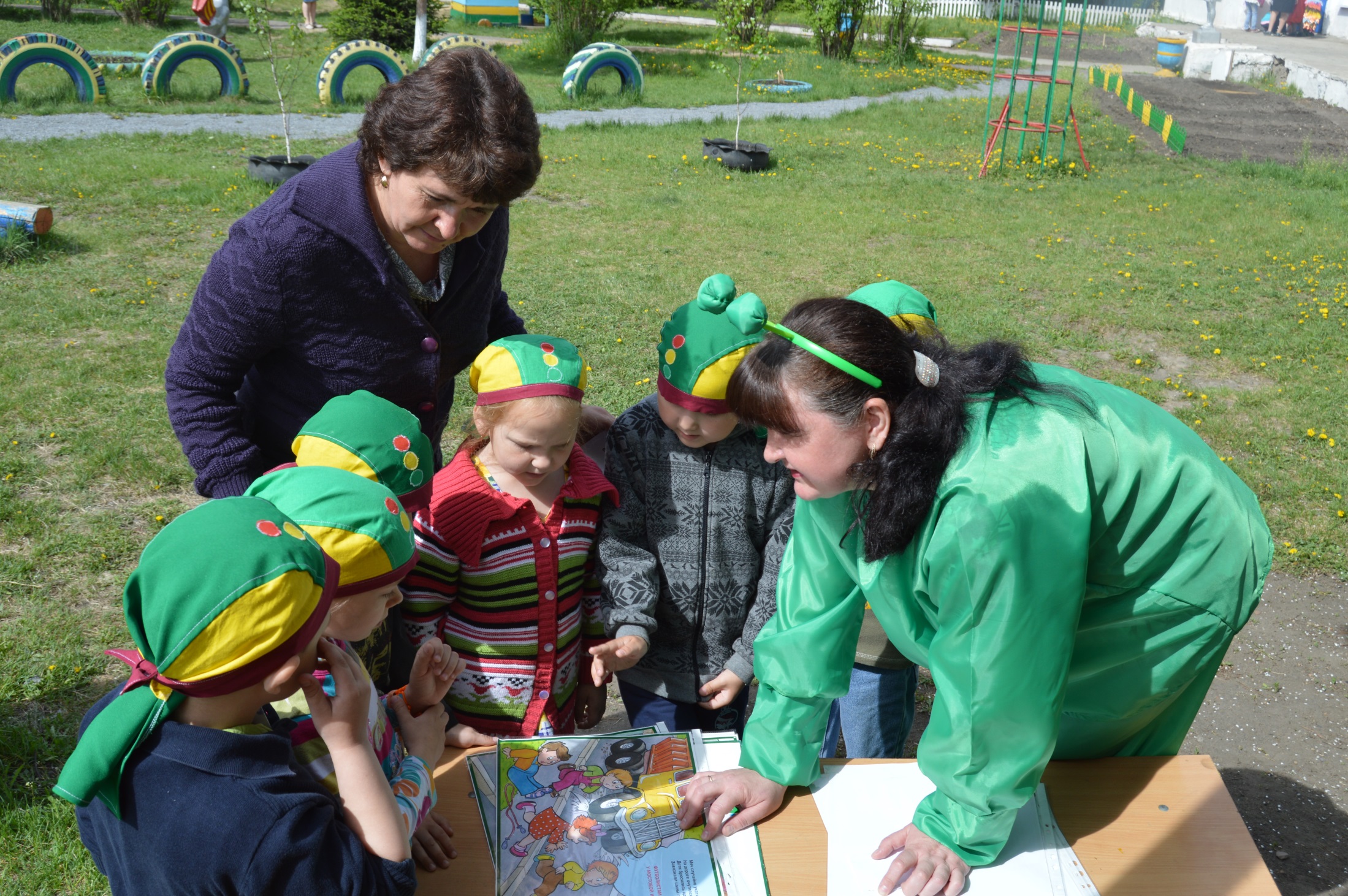 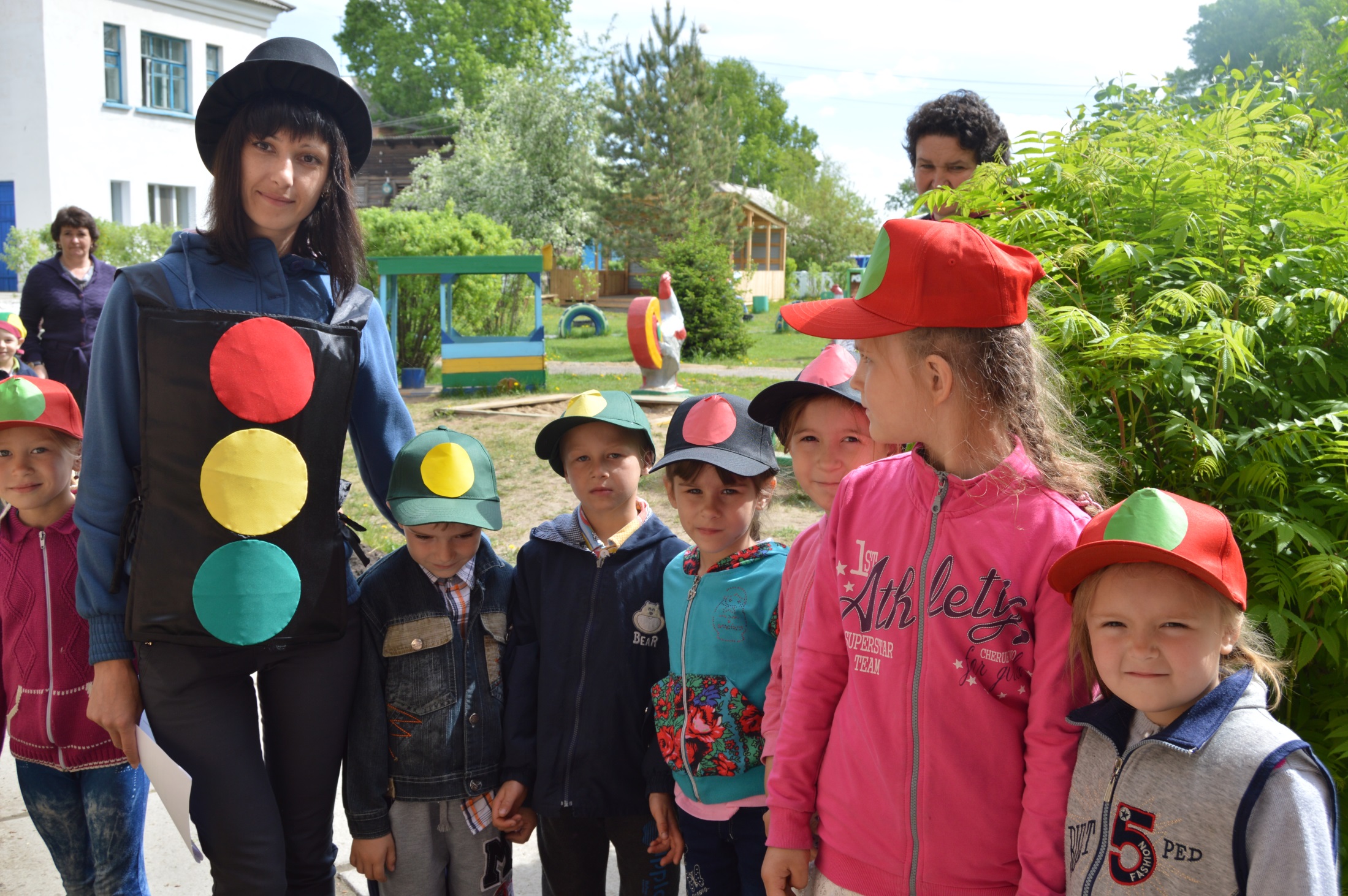 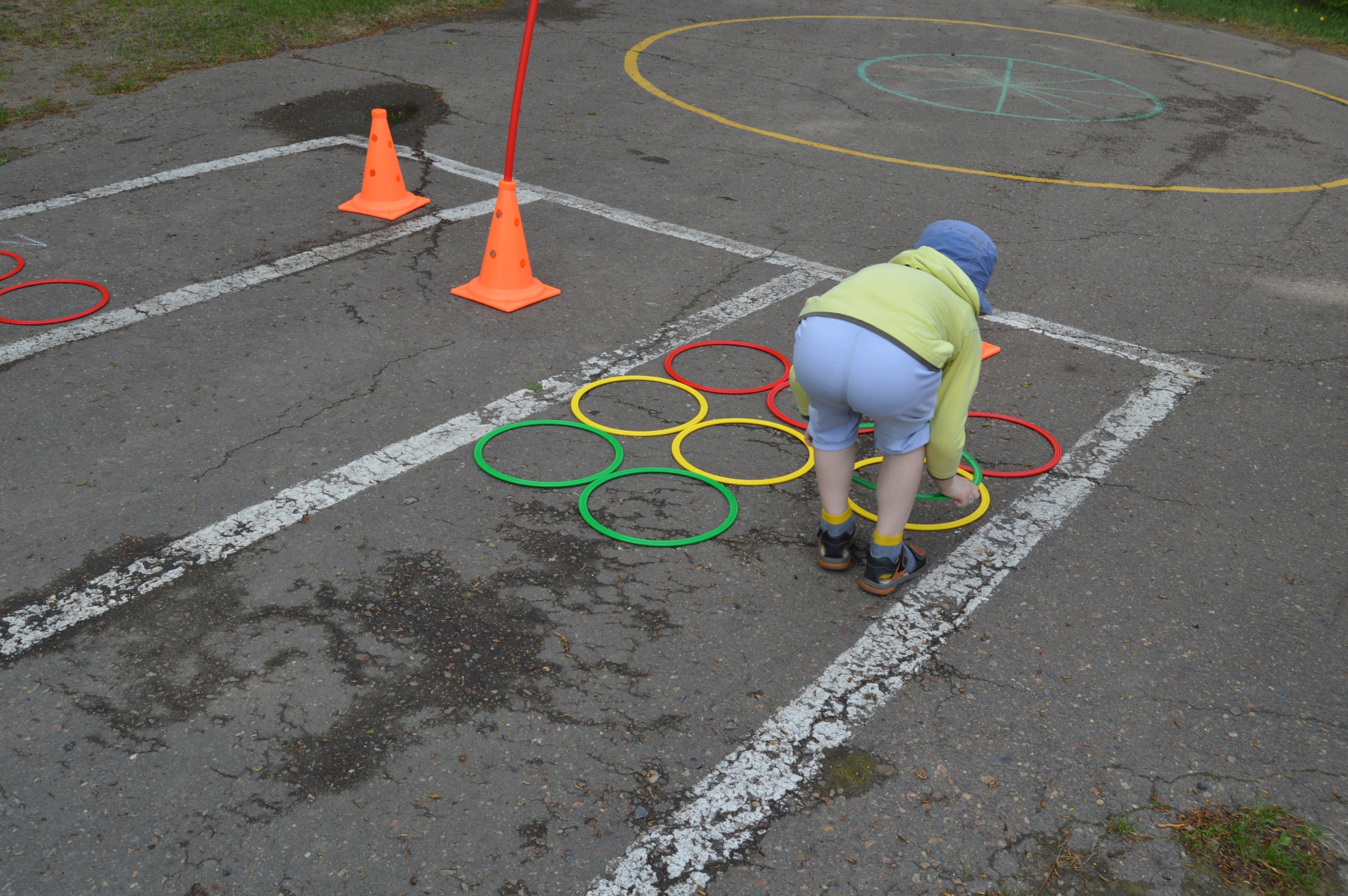 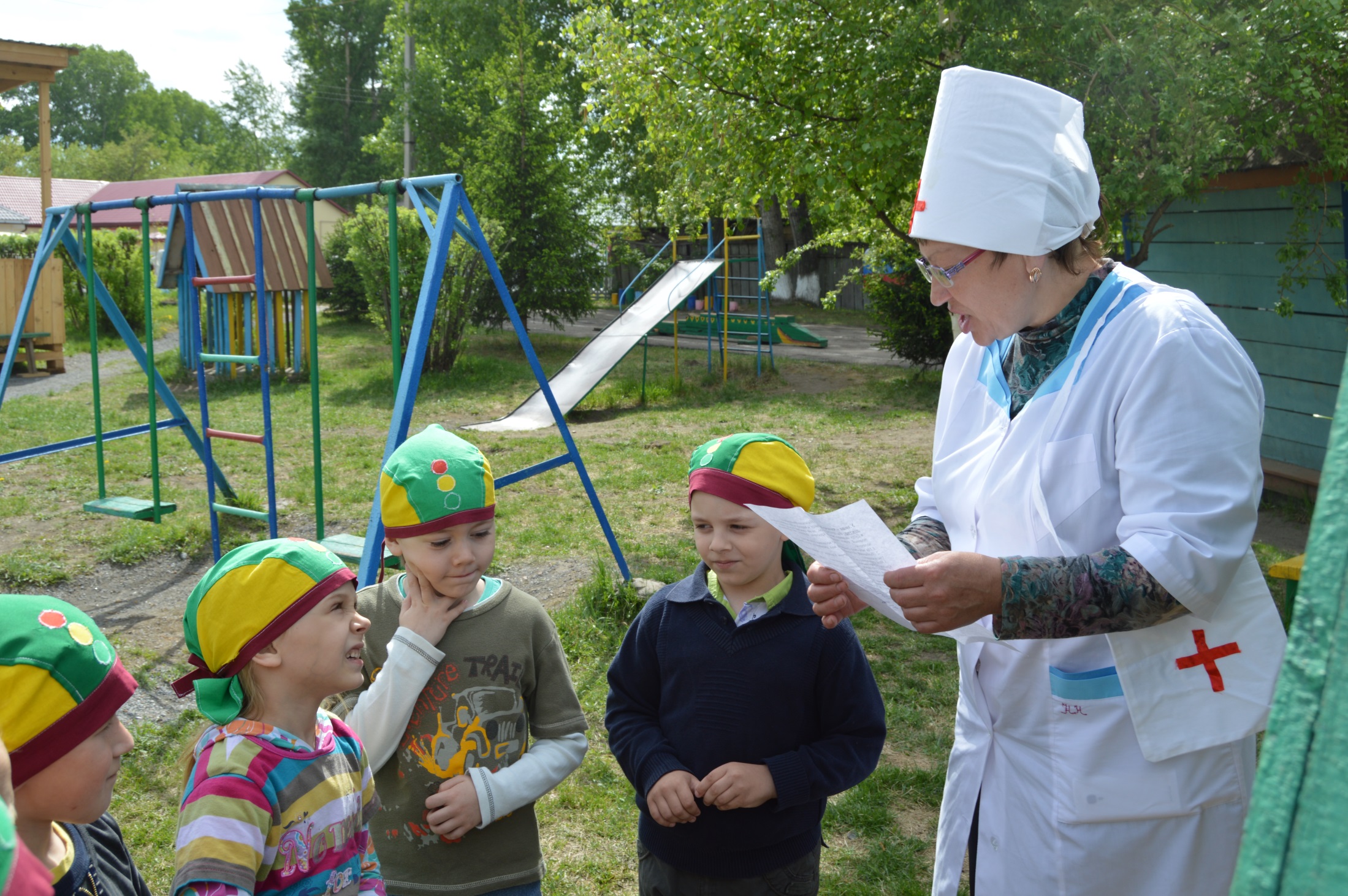 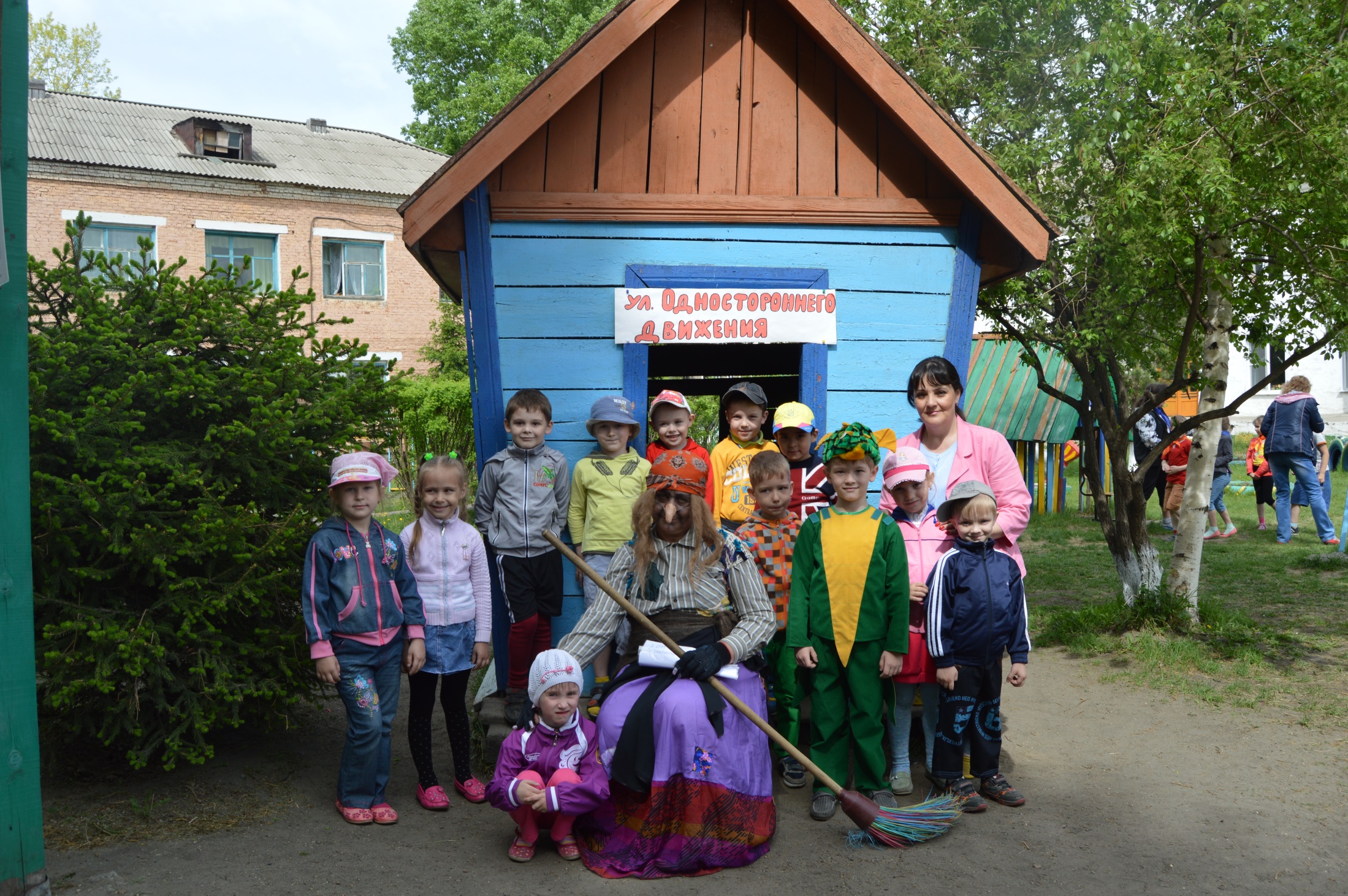 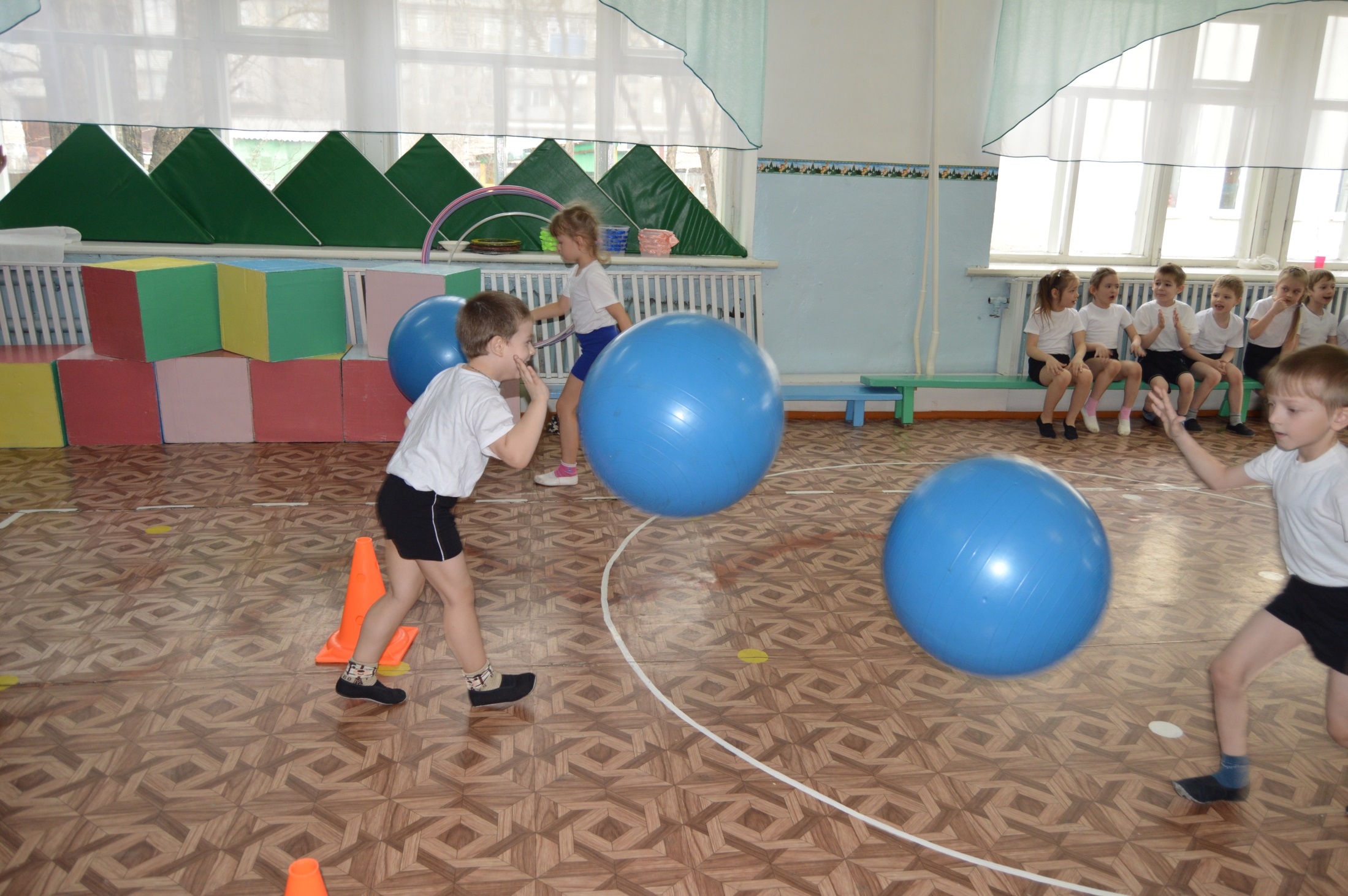 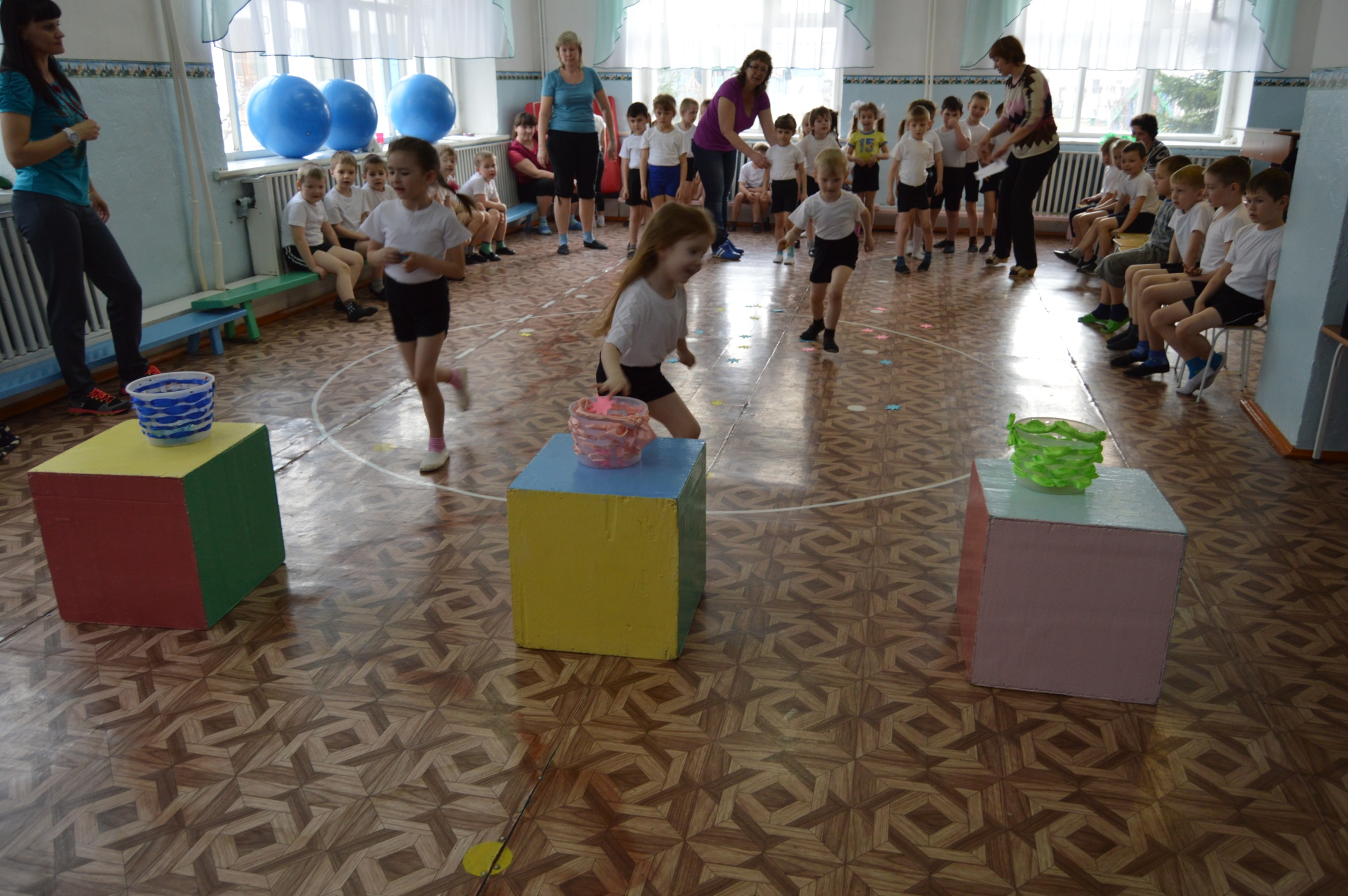 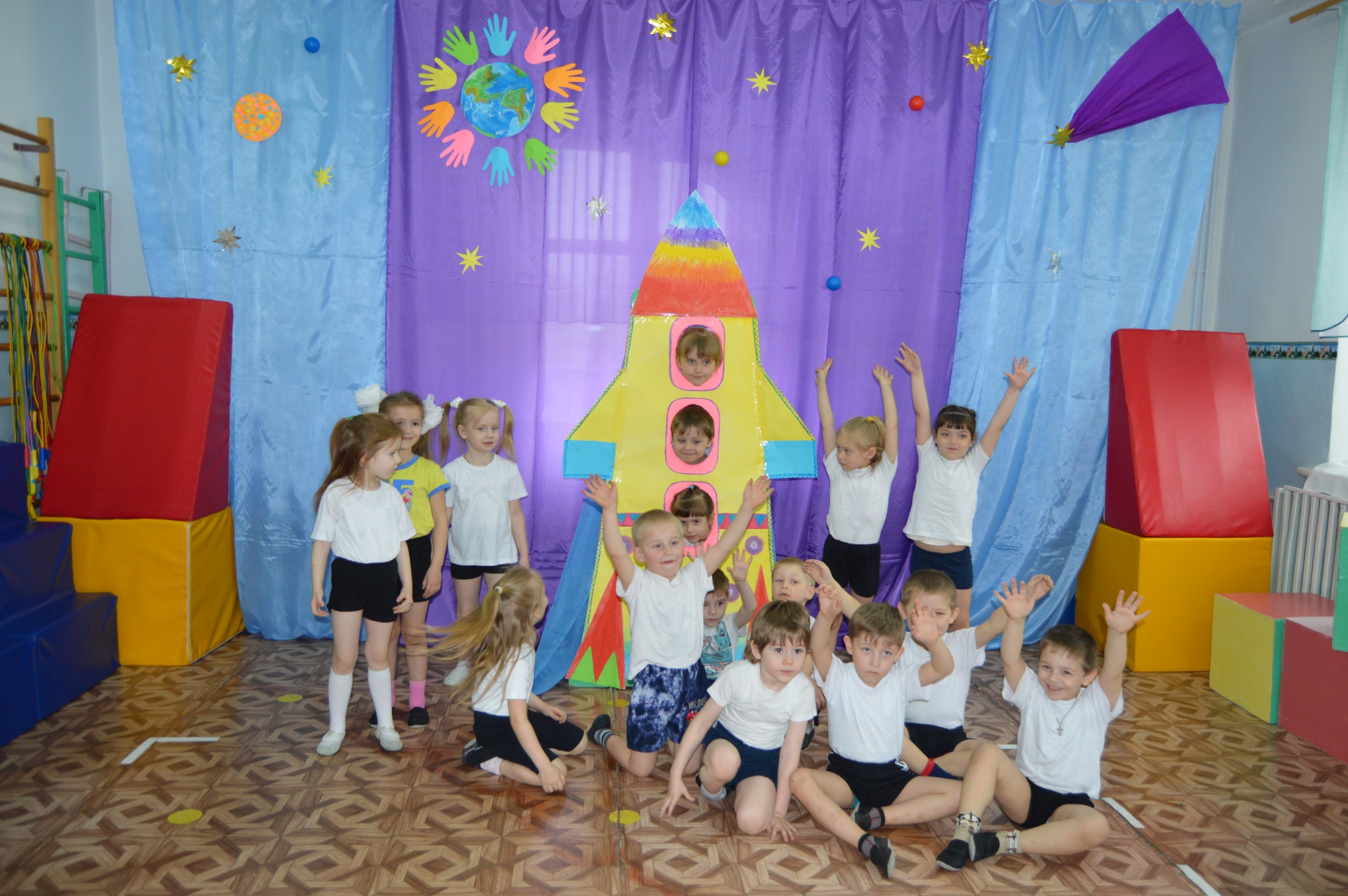 Результаты диагностики по физической культуре, по данным НИЦ ГОЗ  по программе «Успех»  за октябрь-май 2015 г.
СТАРШАЯ ГРУППА (ДОРОНИНА Т.В.)
Октябрь.
ТЕСТ №1(ДЛИННА ПРЫЖКА С МЕСТА)
Норма: М-64-92
              Д-60-88
Выполняют: М- 8 человек из 11 – 73%
                       Д- 0 человека из 6  – 0%
ТЕСТ №2 (БРОСКИ МЯЧА 1 КГ)
Норма: М-125-205
              Д-110-190
Выполняют: М- 9 человек из 11 – 82%
                       Д- 5 человек из 6– 83% 
ТЕСТ №3(ДАЛЬНОСТЬ БРОСКА МЕШОЧКА С КРУПОЙ , ПРАВОЙ РУКОЙ)
Норма: М-2,5-4,0
              Д-2,5-3,5
Выполняют: М- 1человек из  11 – 9%
                       Д- 1 человека из 6 – 17%
ТЕСТ №4 3(ДАЛЬНОСТЬ БРОСКА МЕШОЧКА С КРУПОЙ , ЛЕВОЙ РУКОЙ
Норма: М-2,0-3,5
              Д-2,0-3,0
Выполняют: М- 6 человека из 11 – 55 %
                       Д- 2 человека из 6 – 34%
СТАРШАЯ ГРУППА (ДОРОНИНА Т.В.)
Май.
ТЕСТ №1(ДЛИННА ПРЫЖКА С МЕСТА
Норма: М-64-92
              Д-60-88
Выполняют: М- 13 человек из 13 – 100%
                       Д- 6 человека из 6  – 100%
ТЕСТ №2 (БРОСКИ МЯЧА 1 КГ)
Норма: М-125-205
              Д-110-190
Выполняют: М- 13 человек из 13 – 100%
                       Д- 6 человек из 6– 100%
ТЕСТ №3(ДАЛЬНОСТЬ БРОСКА МЕШОЧКА С КРУПОЙ , ПРАВОЙ РУКОЙ)
Норма: М-2,5-4,0
              Д-2,5-3,5
Выполняют: М- 13 человек из  13 – 100%
                       Д- 6 человека из 6 – 100%
ТЕСТ №4 3(ДАЛЬНОСТЬ БРОСКА МЕШОЧКА С КРУПОЙ , ЛЕВОЙ РУКОЙ
Норма: М-2,0-3,5
              Д-2,0-3,0
Выполняют: М- 13 человека из 13 – 100 %
                       Д- 6 человека из 6 – 100%